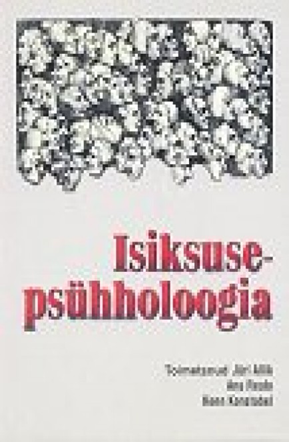 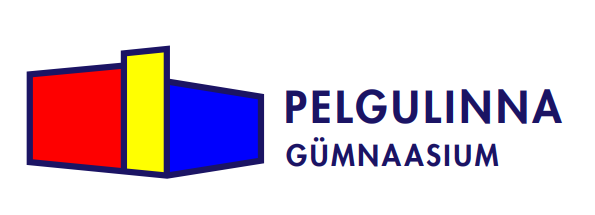 ISIKSUS
Isiksus, individuaalsed erinevused. Isiksuse erinevad käsitlused. 
Intelligentsuse määratlemine, mõõtmine. 

www.pelgulinna.weebly.com
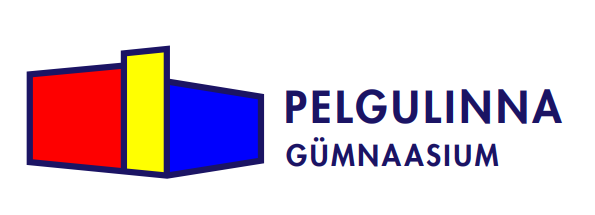 I Kuidas arvestuse saab?
Kuidas distantsõppes tunnitöid esitada?

1. Tööta kaasa paberi ja pliiatsiga, tee tunni lõpus pilt ja postita fail / e-kool, kart.kaesel@gmail.com, https://www.facebook.com/kartkaesel 

2. Tööta kaasa elektrooniliselt ja postita fail / e-kool, kart.kaesel@gmail.com, https://www.facebook.com/kartkaesel 

3. Vajadusel ( kui sa pole tunnitöid esitanud)  - ISESEISEV TÖÖ 7 TUNNI ULATUSES – ühe teose ( raamat, film, teatrietendus, kuuldemäng, multikas  ) kangelase psühholoogiline profiil  https://sway.office.com/OvyhkDF4OFDA4vHP  

Allikad: https://ellu.keskraamatukogu.ee/ https://jupiter.err.ee/audio 
	

II Kuidas hoida tervist ja heaolu?

https://sway.office.com/8WZ4l7zY89oOSZXf?ref=Link
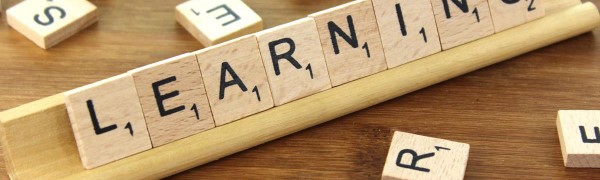 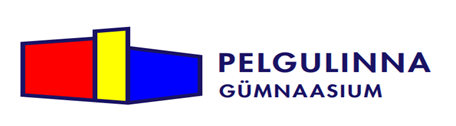 DISTANTSÕPE – ABIKS KODUS ÕPPIJALE  JA  ÕPETAJALE
IGAPÄEVASED VAJALIKUD JA TOETAVAD TEGEVUSED: 
Igapäevaselt tuleb tegeleda enda tervise hoidmise ja tugevdamisega – tasakaal on peaasi  https://peaasi.ee/vitamiinitest/  
Omavahelised toetavad suhted peres on hetkel kõige olulisemad. Kuidas olla tark lapsevanem ja kuidas oma lapse tervist toetada - https://tarkvanem.ee/  
Õppimiseks ja õpetamiseks vajalikud lisamaterjalid on koondatud siia - https://drive.google.com/drive/folders/1nXkZLq6VDyuMYwuWQLlYcZNSfJNTZR_d?usp=sharing 
ISEseisva õppimise puhul tasub meeles pidada: 
Sea endale ISE igaks päevaks selge ja kergesti mõõdetav eesmärk ja püsi selle juures, kuni see on saavutatud ( näiteks: Osalen täna kahes videotunnis, töötan kaasa ja pärast seda teen ära iseseisvad tööd).  
Loo ISE endale sihtotstarbeline õppimise ala, kus on õppimiseks vajalikud vahendid (arvuti, kirjutamiseks laud või alus, õppetöövahendid jne) ja keskkond (vaiksem koht ja teised pereliikmed on võimalusel eemal). Õpi iga päev samas kohas – nii salvestab aju paremini õpitut ja kujuneb vajalik töörütm. 
Märgi enda õppimine ja tööde tähtajad Teamsi kalendrisse, tee ISE endale õppimise ajakava ja kogu päeva/nädala plaan, et tekiks rutiinid ja tööjaotus - aju vajab plaani;  kaos ja korralagedus tekitavad riidu ja pinget. Lepi arvuti kasutamise aeg pereliikmetega kokku. 
Ole ISE enda esindaja ja tee ennast vastutavaks oma õppimise eest – räägi teistele oma õpingutest, saavutustest, hoia sõpru ja perekonda oma tegemistega kursis, jaga muljeid. 
Tee veebitunnis märkmeid, konspekteeri ja tööta kaasa nagu oleks õpetaja sinu kõrval. Täida kõik õpetaja poolt antud ülesanded kohe. Õppimise nippe vaata ülalt kolmanda punkti juurest. 
Osale aruteludes julgesti, hoia kaamera sees, ära peida ennast õpetaja ja kaaslaste eest. Vabal ajal helista, suhtle, aruta õppimist ja jaluta sõpradega kahekaupa õues.  Ole ISE tark ja vapper.
Tee ühte asja korraga, õppimise ajaks sulge televiisor ja vii mobiiltelefon teise tuppa. Ilma sõnadeta muusika kuulamine õppimise ajal on ok aga muu kõrvaline tegevus häirib tähelepanu, taju, mälu ja mõtlemist. Tulemuseks on valesti tehtud tööd ja ajaraiskamine.  
Pausid õppimise ajal on vajalikud – joo vett, ringuta, söö midagi, tee korraks aken lahti, tee mõnda muud tegevust, mis korraks lõõgastab. Vaata lisaks www.peaasi.ee 
Suhtle õpetajaga, küsi temalt täpsemat infot  ja nõuandeid, külasta veebikonsultatsioone.
TEGEVUSED  PROBLEEMIDE KUHJUMISE KORRAL: 
Kasuta õppenõustamise abi –  kooli veebilehel on õppenõustamise link, vajuta sinna ja saad kiiresti abi.  https://www.tallinn.ee/est/pelgulinna/ avalehel paremal pool veerus, kõik võivad pöörduda.
Väljaspool kooli tegelevad veebipõhiselt abivajajatega (nii lapsed kui täiskasvanud) peaasi.ee meeskond https://registratuur.peaasi.ee/noored , https://registratuur.peaasi.ee/kriisi, Rajaleidja keskuse nõustajad  https://rajaleidja.ee/broneeri-aeg/ 
Igasugustele kriisi puudutavatele küsimustele vastavad Lasteabi spetsialistid – tasuta telefonil 116111,  www.lasteabi.ee , enesetunnet aitab parandada www.enesetunne.ee
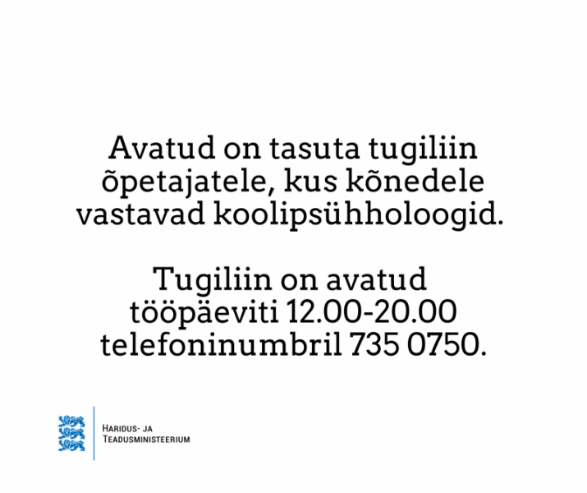 IGAPÄEVASED ISESEISVA ÕPPIMISE OSKUSED
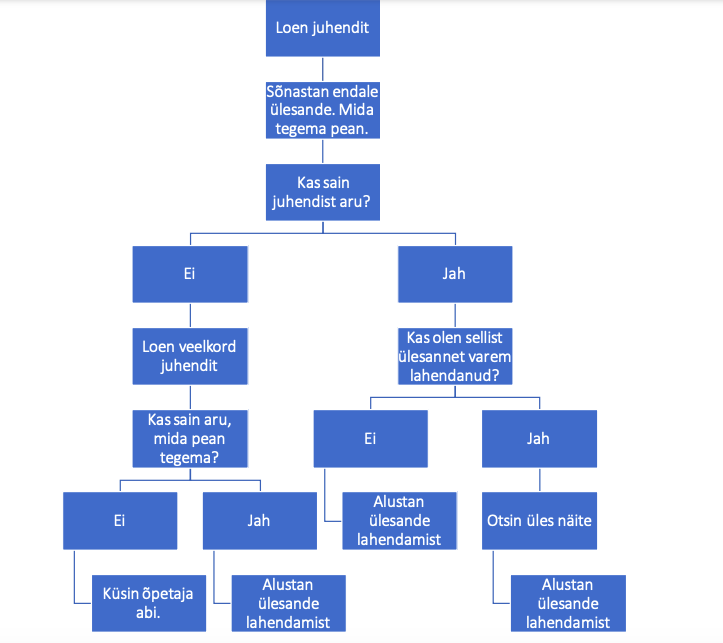 IGAPÄEVANE TOETUS ÕPETAJALE
LOOD, VIDEOD, TESTID, ÕPPEMATERJALID, PALJU HUVITAVAT www.peaasi.ee
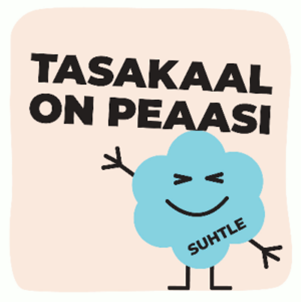 Koostaja Kärt Käesel  kart.kaesel@pelgulinna.edu.ee
TÖÖLEHE AEG
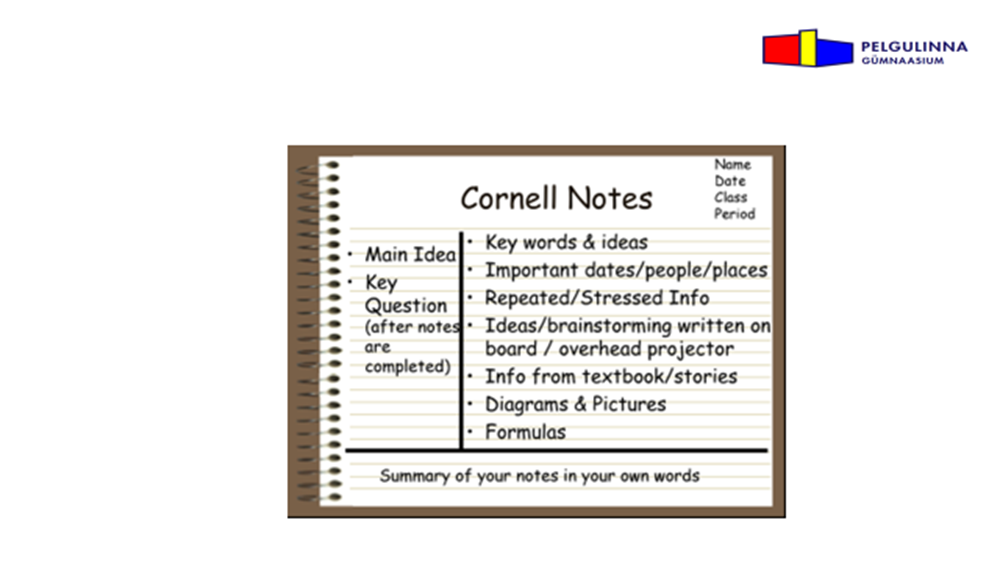 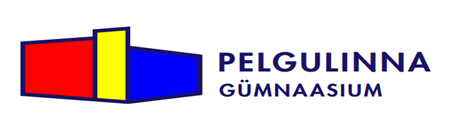 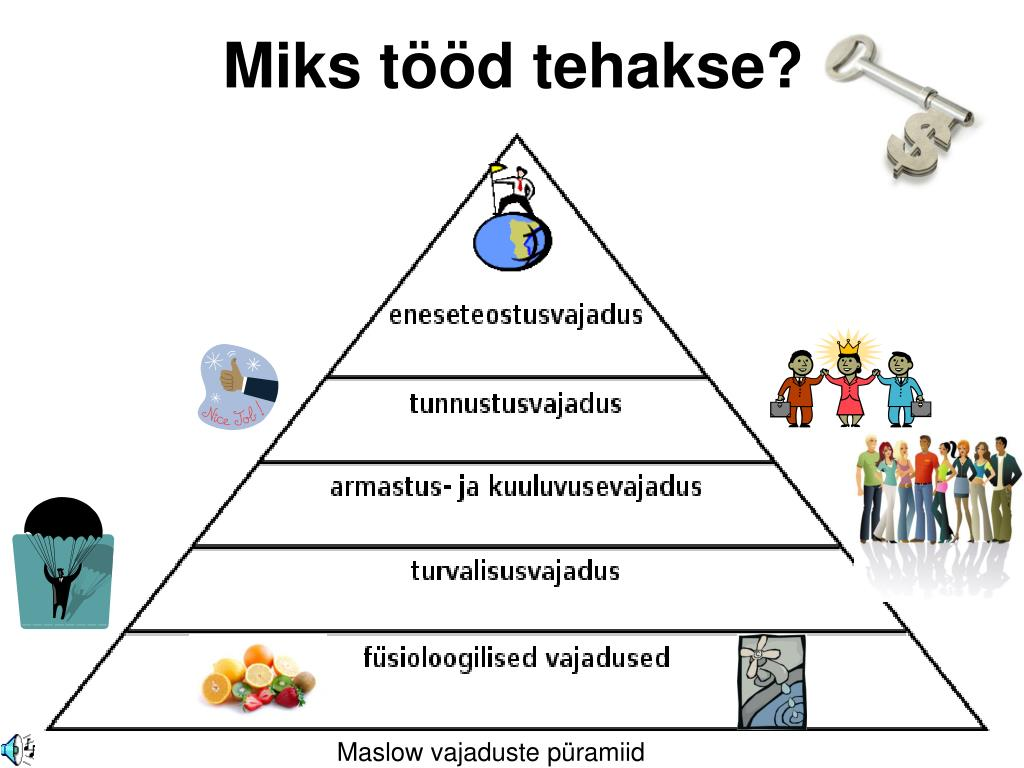 Vajadused
Joonista enda kolmnurk

Võta Chatist Padlet

https://padlet.com/kartkaesel/y7b1kgtk6j8e0iov
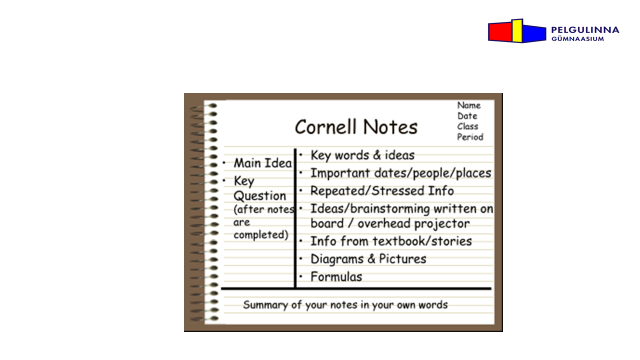 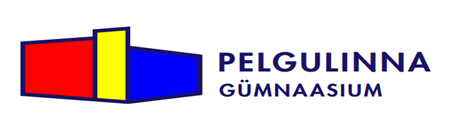 Isikus ja emotsioonid
Emotsioonid / tunded https://www.pinterest.com/kartkaesel/tunded-ja-laps/  - et inimene püsiks elus (ürgajal ja enne seda)

Baasemotsioonid: rõõm, kurbus, viha, hirm, süü, üllatus


Emotsionaalsed seisundid  - https://peaasi.ee/emotsionaalsed-seisundid/


Enese testimine 

Emotsioonid teevad meie isiksusega mõnikord pahandust – ärevus, tujutus jne/ enamus emotsioone ei ole sellisel moel enam vajalikud/
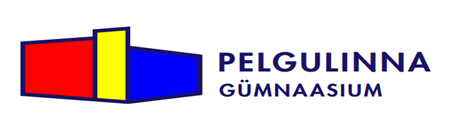 Täienda töölehte
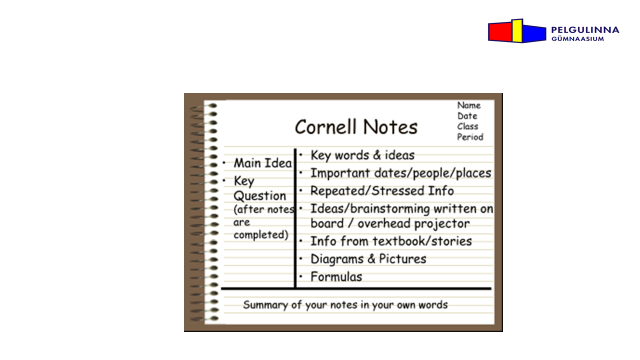 ISIKSUS
Isiksus on inimesele iseloomulike omaduste kogum, mis teeb ta teistest erinevaks ja silmapaistvaks.
Personality – tuleneb sõnast ladina keelsest sõnast  persona (mask). 
Personaalsus võimaldab inimest millegi olulise alusel teistest eristada.
Isiksuse psühholoogia teema on väga lai – 2017 oli valikaine http://pelgulinna.weebly.com/valikaine-isiksuse-psuumlhholoogia.html 
Isiksus on see, mis jääb igavesti alles 
Isiksuse juures on oluline teema ISIKSUSE ARENG JA ARENGUKAAR
Vali üks test ja täida see, kirjuta kokkuvõte töölehele
ISIKSUSE TESTIMINE
Isiksuse testimine  - algas militaarvaldkonnas, sealt edasi tööstusesse – kes milliseks operatsiooniks sobib? Levis haridusse, turundusse jne
12 k viimane test - 12. klass. Distantsõpe. Märts 2021 – uurib rahulolu, hakkamasaamist, enesetunnet – ei uuri isiksust
Karjääritestid elukutsevalikul https://www.minukarjaar.ee/ 
Isiksuse testid https://www.16personalities.com/ee/isiksuse-test 
https://sellavio.ee/test/eysencki-temperamenditest/
Kokkuvõtte aeg – täida ka kolmas lahter
Küsimuste ja avastuste aeg